Проведение оценки деятельности налоговых органов
Шадрунова Наталья Юрьевна
Старший преподаватель 
кафедры информационной безопасности
Приказ ФНС России от 18.01.2021 № ЕД-7-1/14@
Компонент АИС «Налог-3»
Единая информационно-аналитическая подсистема (ЕИАП)
Технологический процесс
«Проведение оценки деятельности налоговых органов»
Функциональность: 
Расчет показателей оценки эффективности деятельности ИФНС, МРИ по КН, МИ ФНС, УФНС;
Расчет рейтингового и общего рейтингового балла ИФНС, МРИ по КН, МИ ФНС, УФНС;
Расчет коэффициентов значимости ИФНС, МРИ по КН, УФНС;
Формирование выходных форм результатов оценки эффективности деятельности ИФНС, МРИ ФНС по КН, МИ ФНС, УФНС.
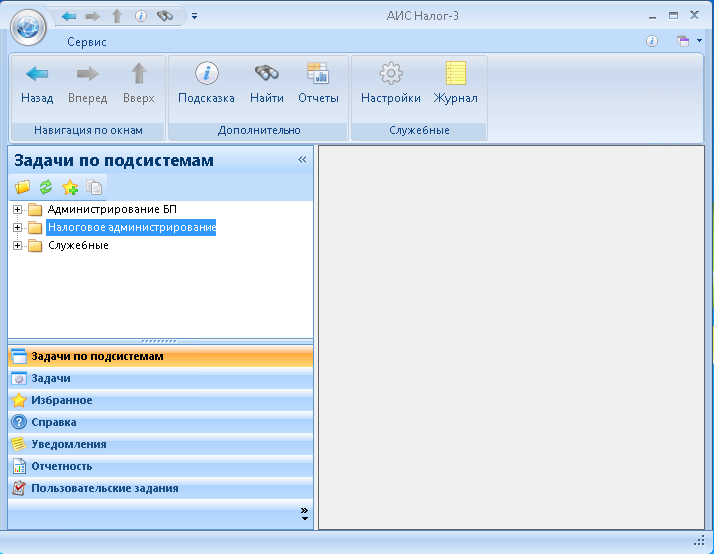 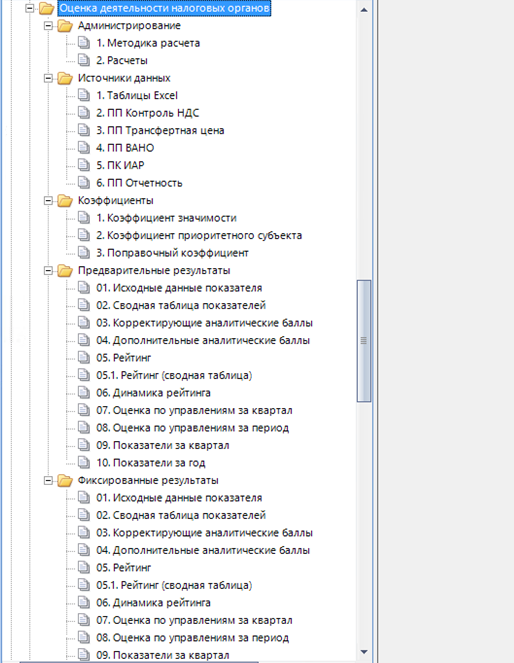 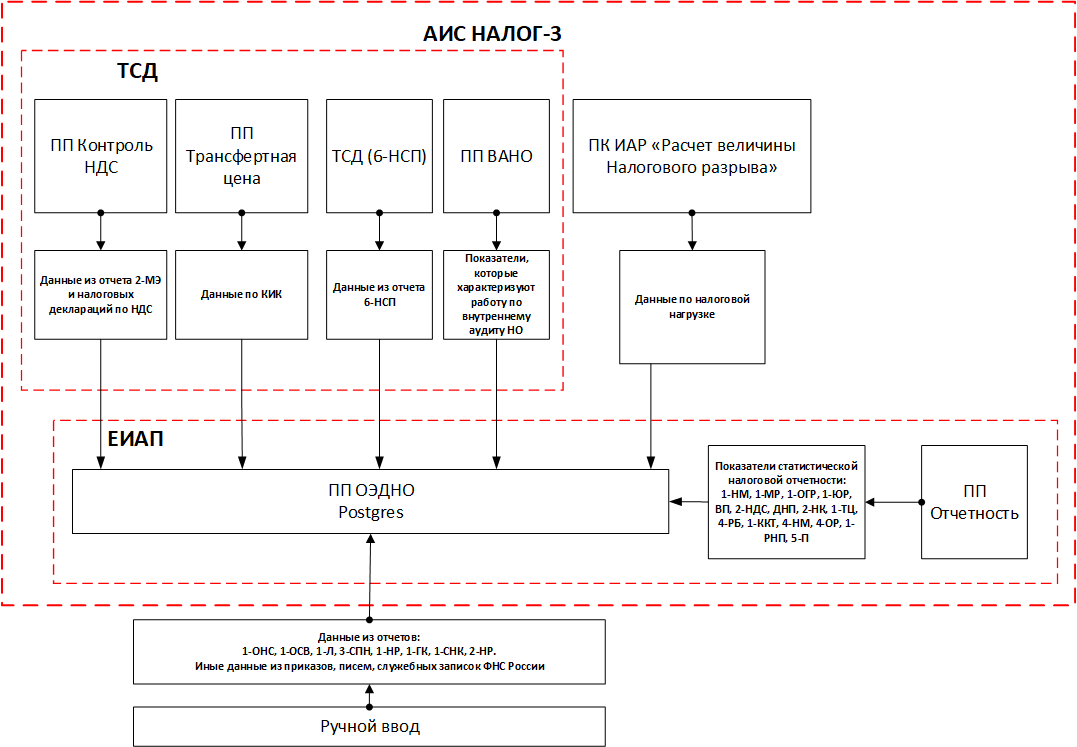 Показатели оценки эффективности деятельности УФНС России по субъектам Российской Федерации и подведомственных инспекций
№ 1 «Интегральный показатель оценки качества прогнозно-аналитической работы»
№ 2 «Интегральный показатель качества осуществления функции по государственной регистрации»
 № 3 «Интегральный показатель оценки эффективности контрольной, правовой работы, досудебного урегулирования налоговых споров и качества обеспечения процедур банкротства»
№ 4 «Интегральный показатель эффективности работы с задолженностью»
№ 5 «Соблюдение срока выполнения административных процедур, качества ведения информационных ресурсов в части организации работы с налогоплательщиками и оценка качества оказания услуг налогоплательщикам структурными подразделениями территориальных органов ФНС России»
№ 6 «Обеспечение корректного исчисления имущественных налогов физических лиц и своевременной их уплаты»
…
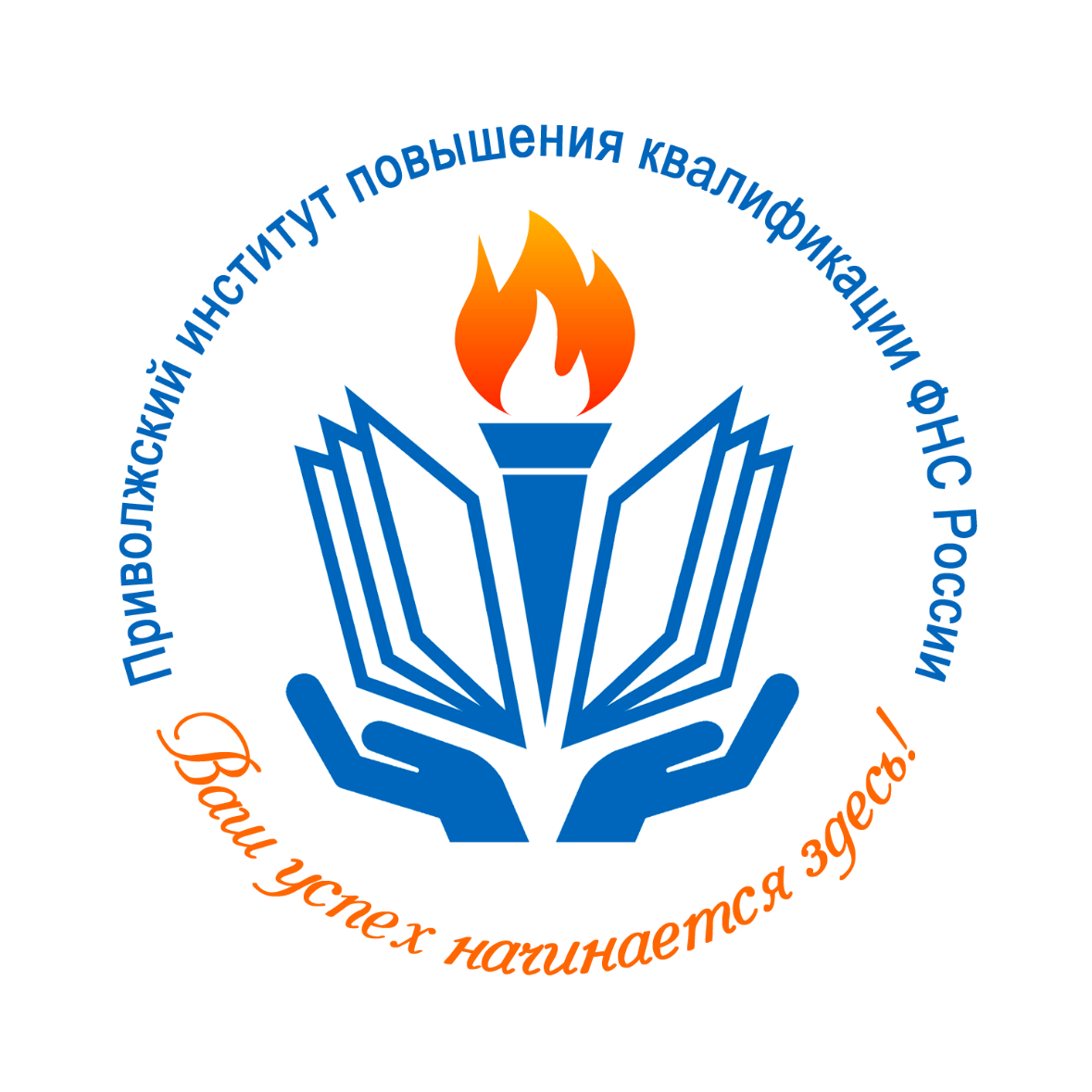 Спасибо за внимание!